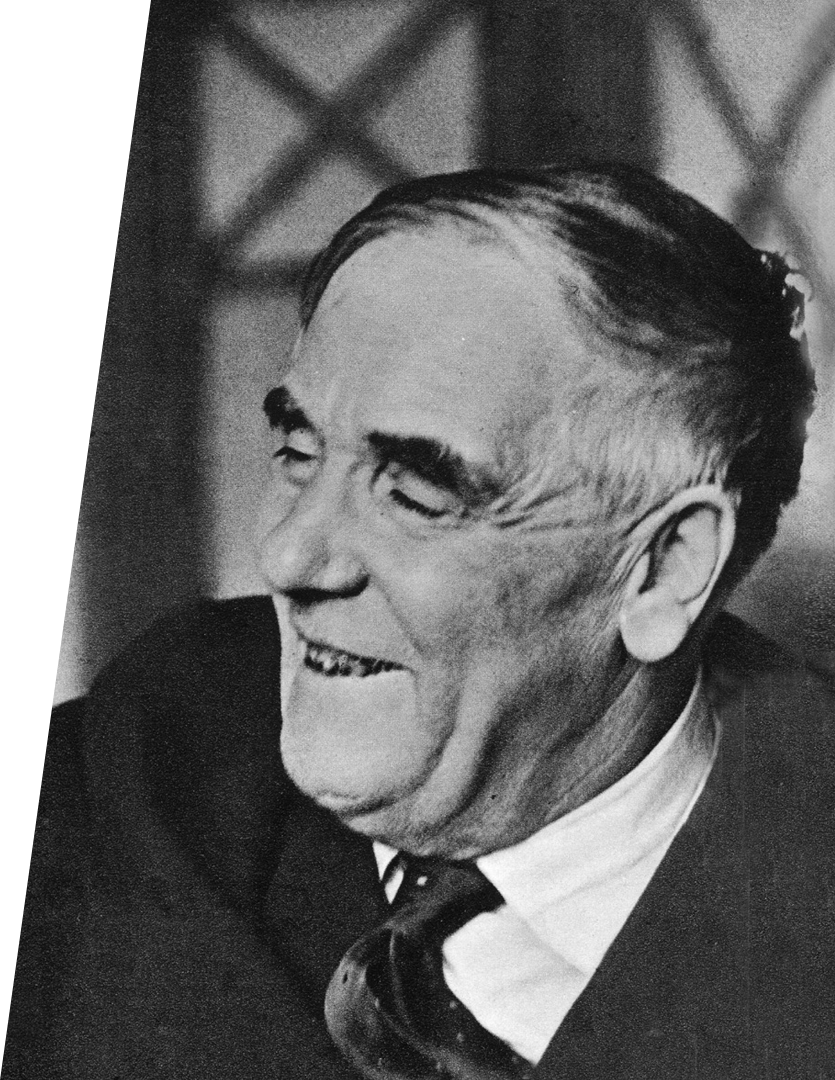 Момент силы. Условия равновесия твердого тела (практика)
П. Л. Капица
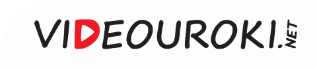 Задача 1. Од­но­род­ный сплош­ной кубик уста­нов­лен так, что одним своим реб­ром он опи­ра­ет­ся на вер­ти­каль­ную стену, а дру­гим реб­ром — на го­ри­зон­таль­ный пол. Кубик на­хо­дит­ся в рав­но­ве­сии. На ри­сун­ке по­ка­за­ны силы, ко­то­рые дей­ству­ют на кубик. От­но­си­тель­но каких точек, обо­зна­чен­ных на ри­сун­ке, мо­мент силы тре­ния ку­би­ка о пол равен нулю?
РЕШЕНИЕ
O
Момент силы — произведение модуля силы на ее плечо.
A
C
B
Плечо силы — кратчайшее расстояние от оси вращения до линии действия силы.
ОТВЕТ: относительно точек В и С.
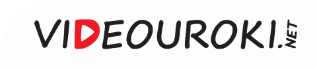 Задача 2. На поверхности земли находится две опоры на расстоянии 5 м друг от друга. На эти опоры кладут горизонтальную балку массой 150 кг и длиной 8 м так, что 3 м балки выступают за правую опору. Определите силу давления балки на эту опору.
ДАНО
РЕШЕНИЕ
Правило моментов:
Относительно оси, проходящей через т. B :
Тогда
B
A
ОТВЕТ: 1200 Н.
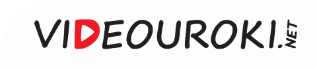 Задача 3. Определите все силы, действующие на лестницу, прислоненную к вертикальной стене. Масса лестницы m, а ее центр тяжести располагается ровно посередине. При какой величине угла лестница начнет скользить, если коэффициенты трения о пол и о стену одинаковы и равны μ?
ДАНО
РЕШЕНИЕ
1-е условие равновесия:
1-е условие равновесия в проекциях на Ох:
1-е условие равновесия в проекциях на Оу:
Закон Кулона — Амонтона:
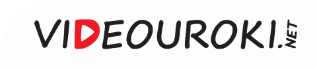 Задача 3. Определите все силы, действующие на лестницу, прислоненную к вертикальной стене. Масса лестницы m, а ее центр тяжести располагается ровно посередине. При какой величине угла лестница начнет скользить, если коэффициенты трения о пол и о стену одинаковы и равны μ?
1-е условие равновесия:
Закон Кулона — Амонтона:
ДАНО
РЕШЕНИЕ
1-е условие равновесия в проекциях на Ох:
1-е условие равновесия в проекциях на Оу:
Сила нормальной реакции стены:
Закон Кулона — Амонтона:
Сила нормальной реакции пола:
Силы трения:
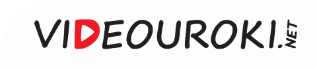 Задача 3. Определите все силы, действующие на лестницу, прислоненную к вертикальной стене. Масса лестницы m, а ее центр тяжести располагается ровно посередине. При какой величине угла лестница начнет скользить, если коэффициенты трения о пол и о стену одинаковы и равны μ?
Закон Кулона — Амонтона:
ДАНО
РЕШЕНИЕ
Сила нормальной реакции стены:
Сила нормальной реакции стены:
Сила нормальной реакции пола:
Сила нормальной реакции пола:
Силы трения:
Силы трения:
2-е условие равновесия:
A
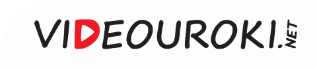 Задача 3. Определите все силы, действующие на лестницу, прислоненную к вертикальной стене. Масса лестницы m, а ее центр тяжести располагается ровно посередине. При какой величине угла лестница начнет скользить, если коэффициенты трения о пол и о стену одинаковы и равны μ?
ДАНО
РЕШЕНИЕ
Сила нормальной реакции стены:
Сила нормальной реакции пола:
Силы трения:
2-е условие равновесия:
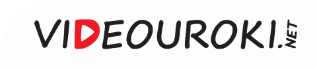 Задача 3. Определите все силы, действующие на лестницу, прислоненную к вертикальной стене. Масса лестницы m, а ее центр тяжести располагается ровно посередине. При какой величине угла лестница начнет скользить, если коэффициенты трения о пол и о стену одинаковы и равны μ?
ДАНО
РЕШЕНИЕ
Сила нормальной реакции стены:
Сила нормальной реакции пола:
Силы трения:
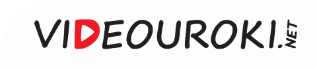 Задача 3. Определите все силы, действующие на лестницу, прислоненную к вертикальной стене. Масса лестницы m, а ее центр тяжести располагается ровно посередине. При какой величине угла лестница начнет скользить, если коэффициенты трения о пол и о стену одинаковы и равны μ?
ДАНО
РЕШЕНИЕ
Сила нормальной реакции стены:
Сила нормальной реакции пола:
Силы трения:
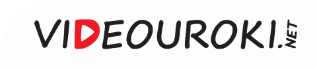 Задача 3. Определите все силы, действующие на лестницу, прислоненную к вертикальной стене. Масса лестницы m, а ее центр тяжести располагается ровно посередине. При какой величине угла лестница начнет скользить, если коэффициенты трения о пол и о стену одинаковы и равны μ?
ДАНО
РЕШЕНИЕ
Сила нормальной реакции стены:
Сила нормальной реакции пола:
Силы трения:
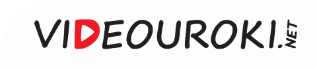 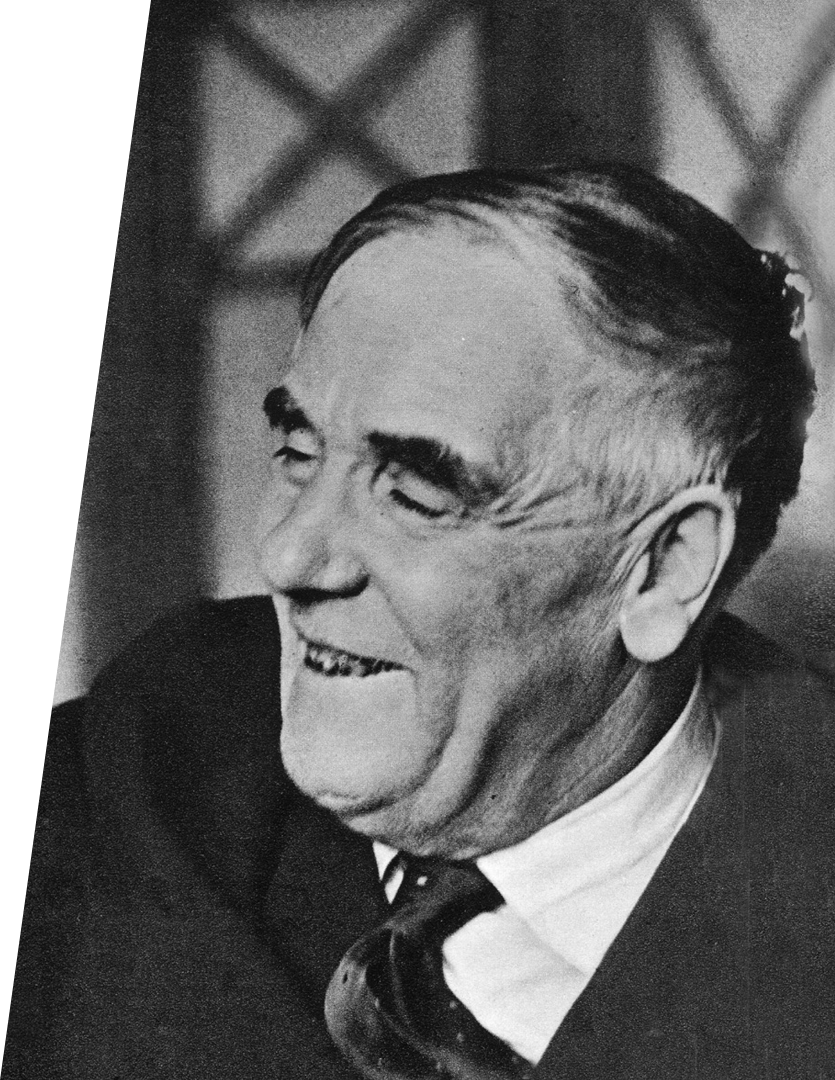 Ничего не мешает человеку завтра стать умнее, чем он был вчера.
П. Л. Капица
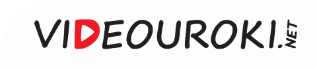